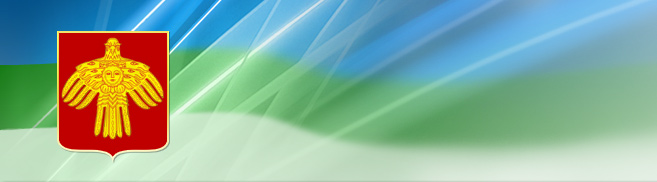 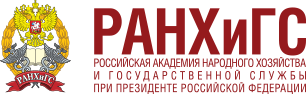 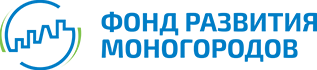 Республика Коми
ЖЕШАРТ
Первый агропромышленный парк 
в Республике Коми
ЖЕШАРТ СЕГОДНЯ 
«Зöесьöрт» – Чистый ручей
2
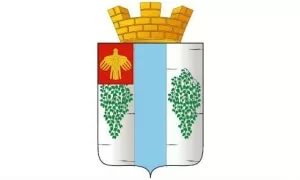 Год основания
1586 г.
г. Москва
пгт. ЖЕШАРТ
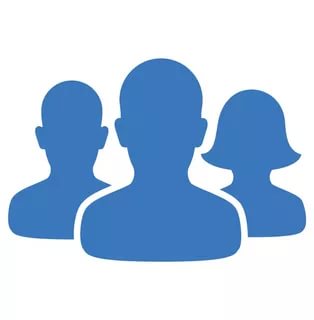 Население
7500 человек
Трудоспособное население
4010 человек, из них 
49 % заняты на монопредприятии
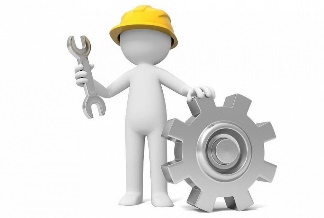 1228 км до Москвы
Уровень безработицы 
0,9 %
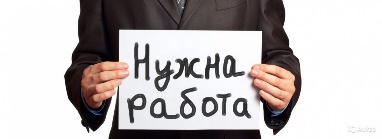 130 км до г. Сыктывкара
20 км до Архангельской области
Монопредприятие
Жешартский фанерный комбинат
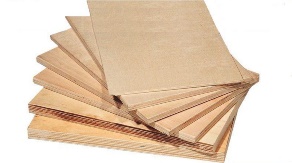 20 км до ж.д. станции Северной ж.д.
стабилен
ЧЕЛОВЕЧЕСКИЙ КАПИТАЛ
3
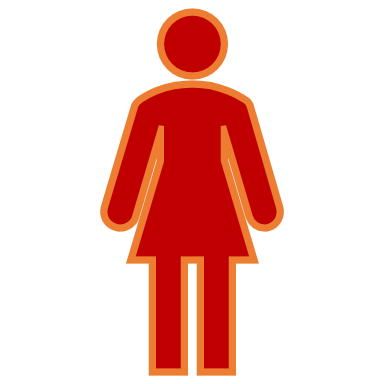 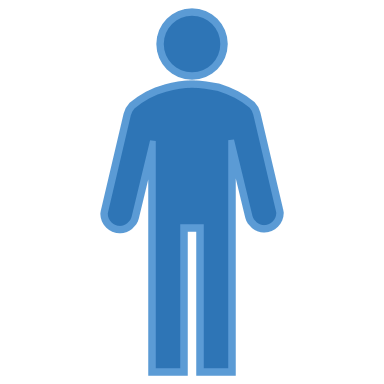 СТРУКТУРА ЗАНЯТЫХ В МСП, чел.
3402
4098
171
464
70+
277
158
65-69
256
394
60-64
280
421
55-59
249
300
50-54
256
228
45-49
242
269
40-44
300
293
35-39
291
30-34
281
194
133
25-29
106
110
20-24
145
15-19
145
215
10-14
243
303
5-9
248
16%
271
0-4
257
Монопредприятие
32 % молодежь (снижается)
16%
Бюджет
53 % трудоспособное население
МСП
4010 чел
19%
Прочие
38 лет средний возраст
ЗАПРОСЫ НАСЕЛЕНИЯ 
(опрос жителей)
4
ЖЕШАРТ 2025 года – это современный комфортный город с высоким уровнем жизни, в котором есть широкий выбор рабочих мест 
и возможности развития личности
ЗАПРОСЫ ВЛАСТИ И БИЗНЕСА
5
Повышение обеспеченности региона  
с/х продукцией собственного производства
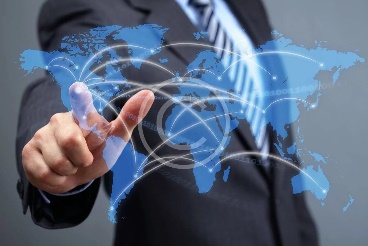 Включение предприятий региона 
в глобальные цепочки поставок с/х продукции
Возврат молодежи, уехавшей из города 
и получившей образование, в том числе 
посредством развития МСП и комфортной среды
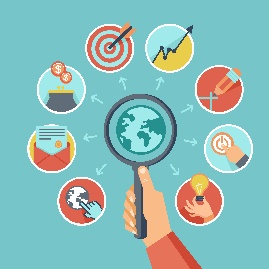 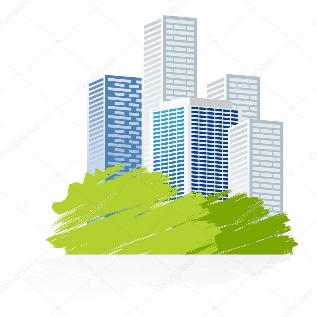 Повышение доходной части бюджета города
В городе остается 17 млн руб. 
при потребности не менее 40 млн руб.
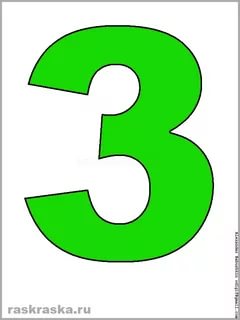 НА РАЗВИТИЕ
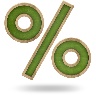 Изменение структуры занятости населения
путем создания новых производств
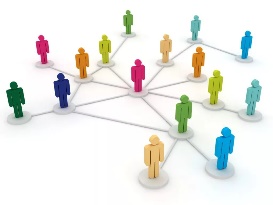 ЕСХН – ИСТОЧНИК РАЗВИТИЯ ГОРОДА
6
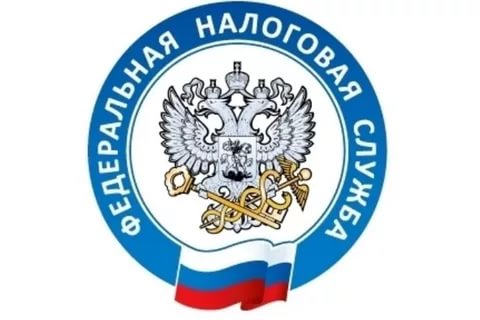 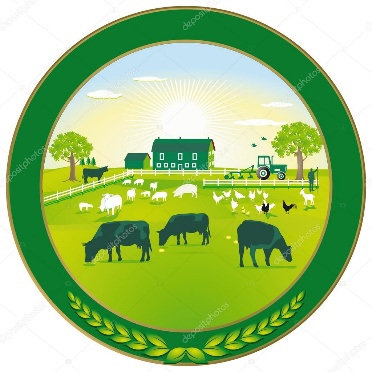 100 %
ЕДИНЫЙ 
С/Х НАЛОГ
50 %
50 %
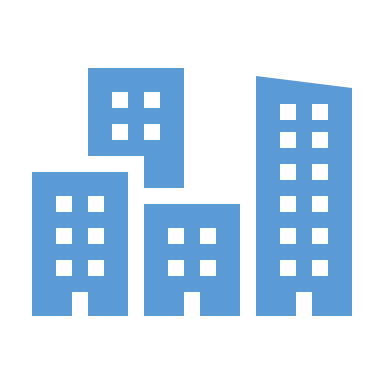 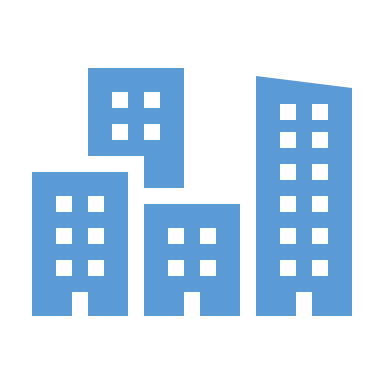 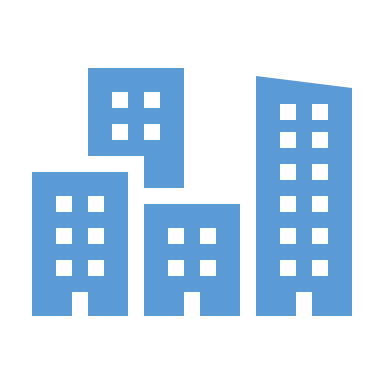 Предоставление 
дополнительных дотаций
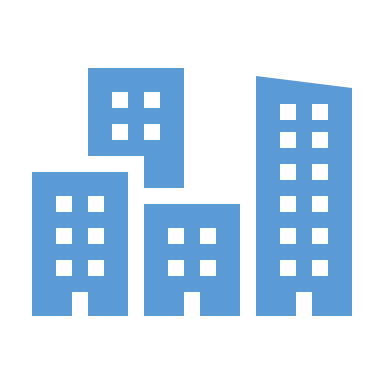 ГОРОД
РАЙОН
КЛЮЧЕВОЙ ПРОЕКТ РАЗВИТИЯ – АГРОПРОМЫШЛЕННЫЙ ПАРК
7
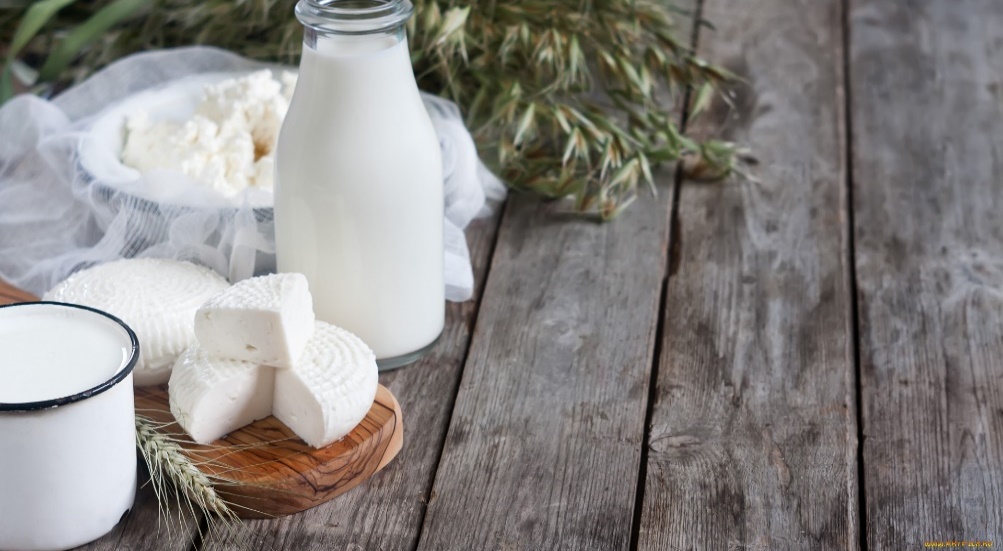 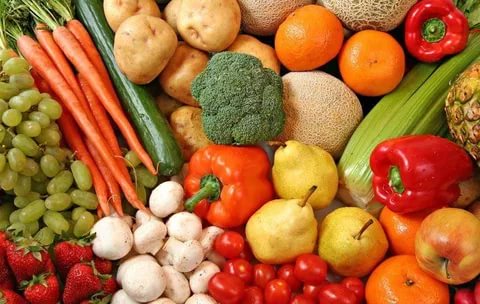 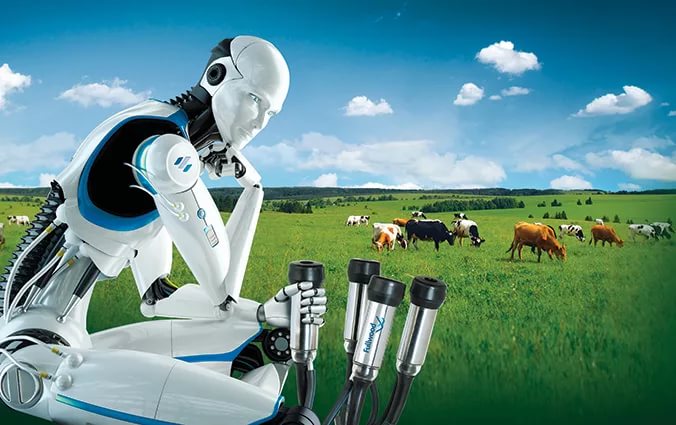 Животноводческий комплекс
Выращивание овощей
Переработка молока
Инициатор проекта – ООО «Жешарт-Органик»
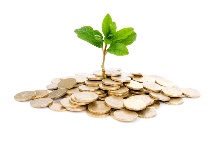 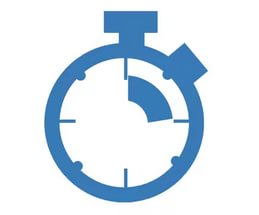 Объем инвестиций 2,7 млрд. руб.
Срок окупаемости 5,5 лет
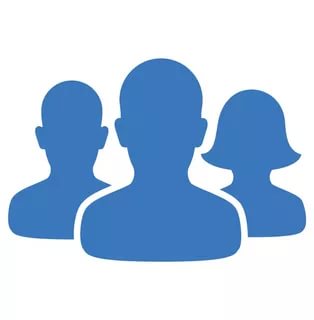 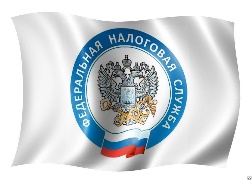 220 новых рабочих мест в 2020 году
25 млн. руб. налогов в город в год
НЕОБХОДИМАЯ ПОДДЕРЖКА ОТ ФРМ:
1 млрд руб. – займ на строительство объектов
250 млн руб. – инфраструктура (дорога, э/э, газ, вода)
КОНЦЕПЦИЯ ПРОЕКТА
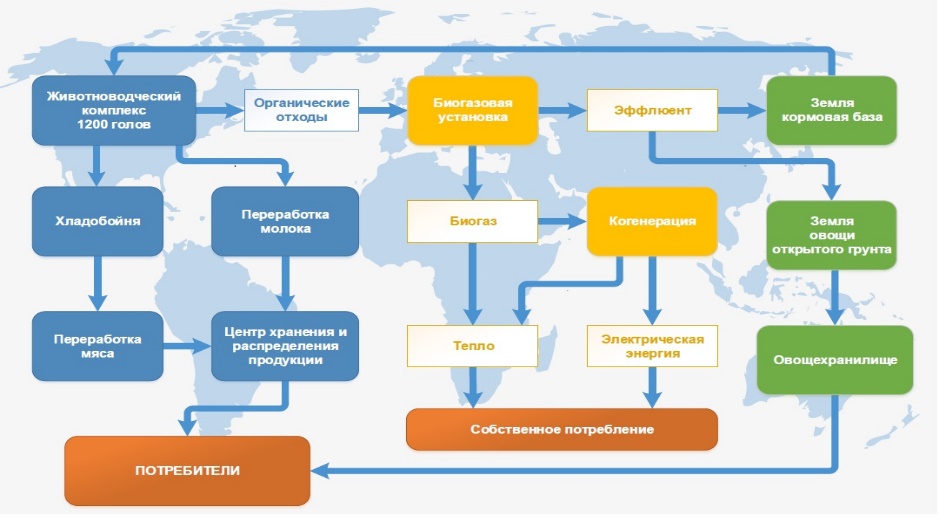 Научно-технический центр
2200 голов
Обучающий центр
Переработка торфа
8
ПРОМЫШЛЕННЫЕ ПРОЕКТЫ  
СТАВКА, УСИЛИВАЮЩАЯ ЭКОНОМИКУ ГОРОДА
9
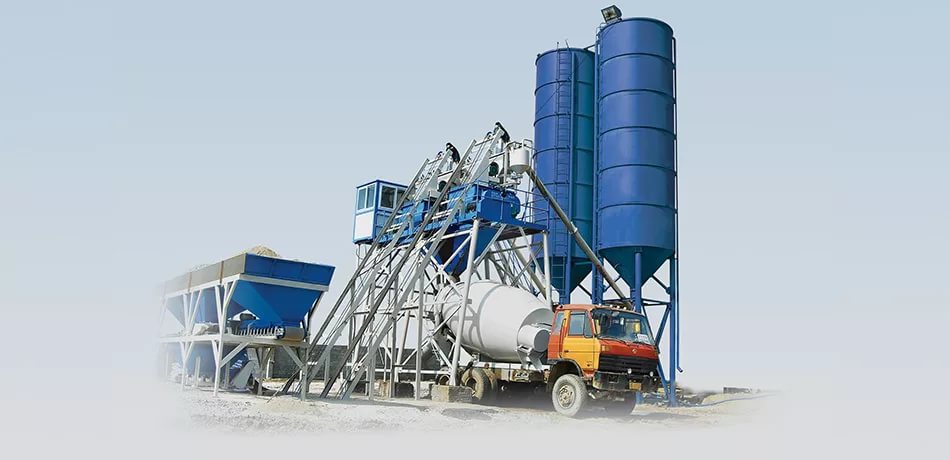 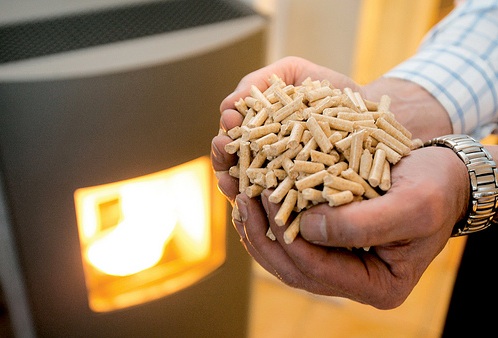 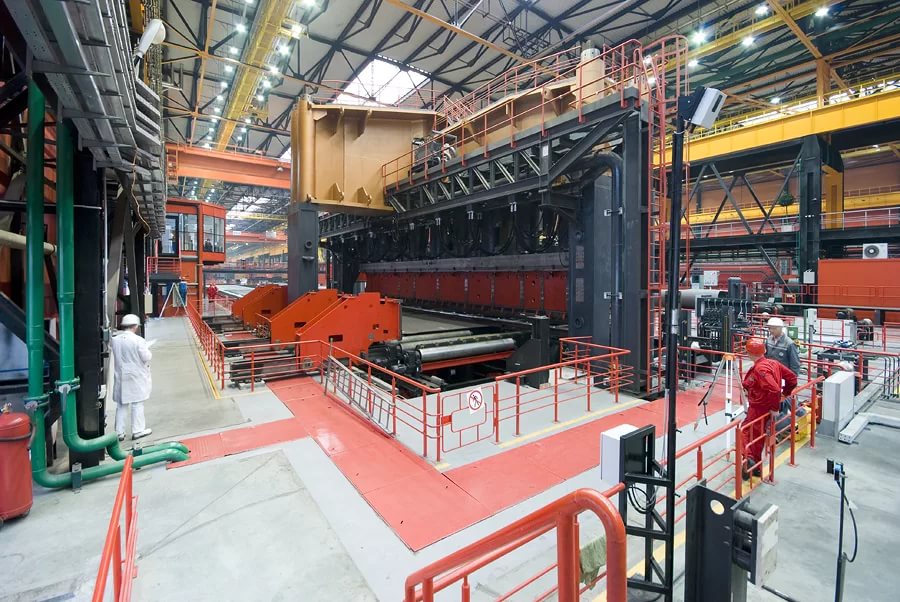 ООО «БСЦ»
ИП БЕРЕГАЛОВА А.В.
Производство оборудования 
для брикетно-пеллетного 
производства
Производство пеллетов
Модернизация 
Бетонно-смесительного
завода
Выпуск снегоплавильного 
оборудования
9 млн руб. налогов
в год во все бюджеты
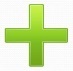 Новые рабочие места 
 85 чел. к 2019 г.
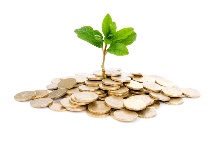 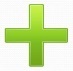 Объем финансирования 
 120 млн. рублей
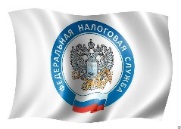 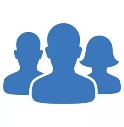 НЕОБХОДИМАЯ ПОДДЕРЖКА ОТ ФРМ:
51 млн руб. – инфраструктура
ГОРОДСКАЯ СРЕДА И «5 ШАГОВ БЛАГОУСТРОЙСТВА»
10
Строительство в 2017 году многофункционального общественно-спортивного объекта
(спортивная площадка, скейт-парк, Workout)
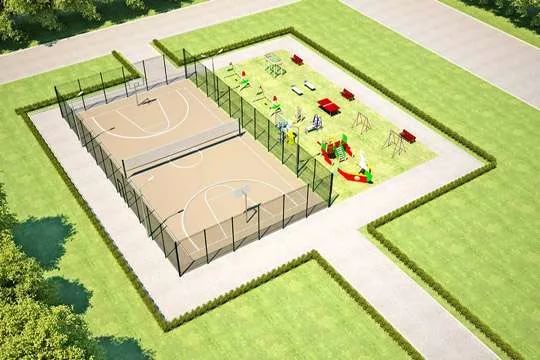 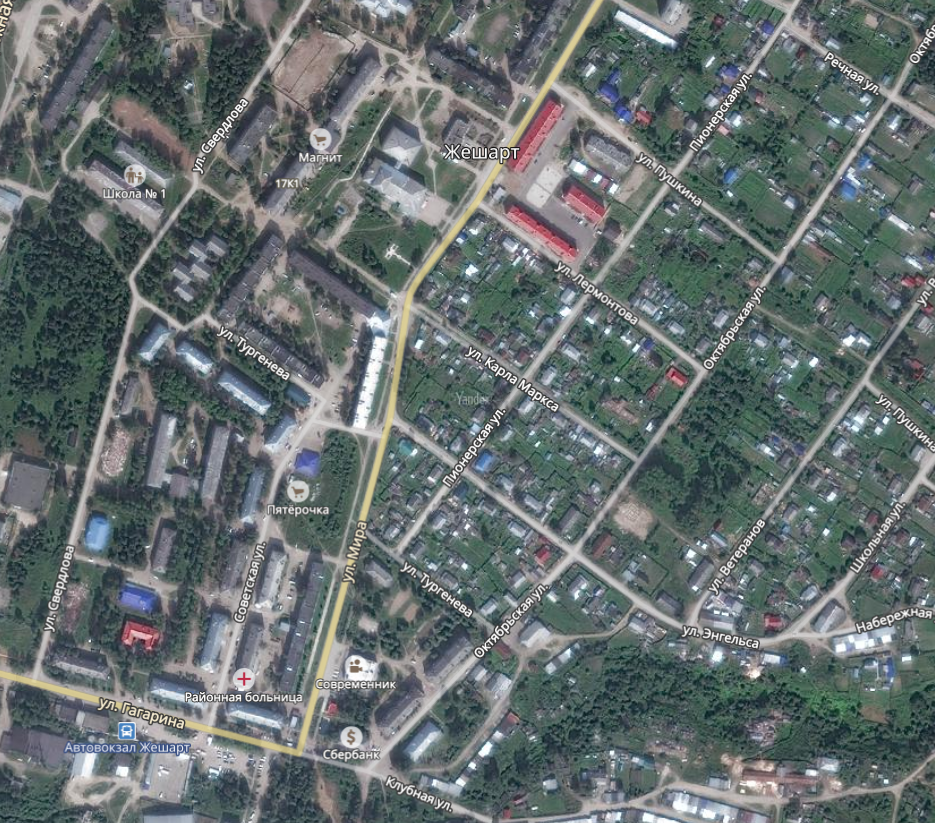 Администрация
ДК и Спорткомплекс
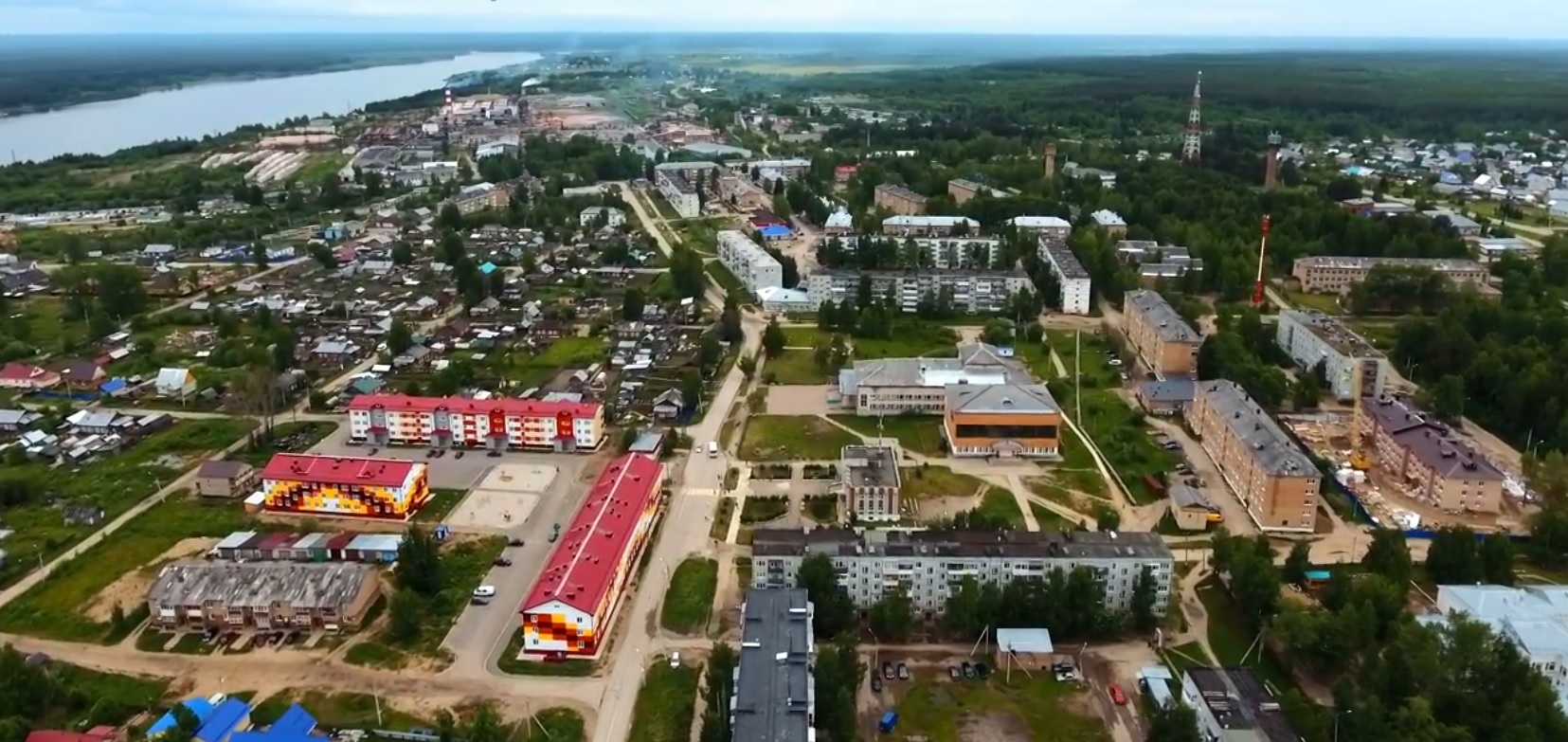 ул. Мира
ул. Октябрьская
Администрация
ул. Гагарина
Ул. Мира
ГОРОДСКАЯ СРЕДА И «5 ШАГОВ БЛАГОУСТРОЙСТВА»
11
АПРЕЛЬ 2017 ГОДА
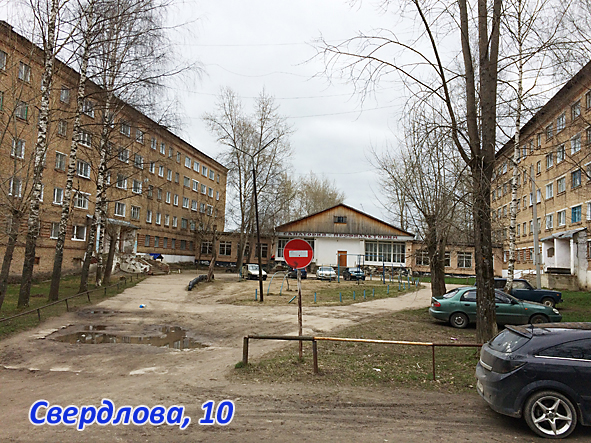 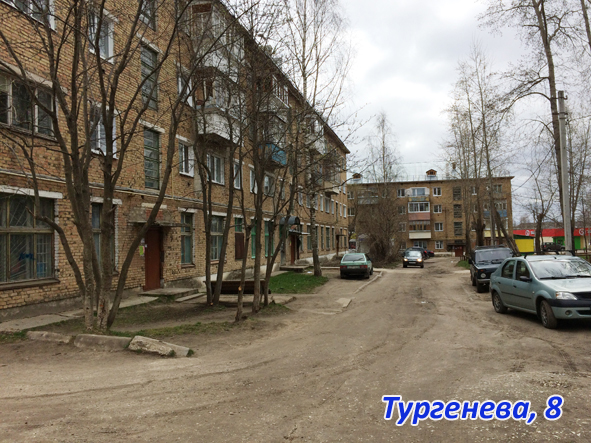 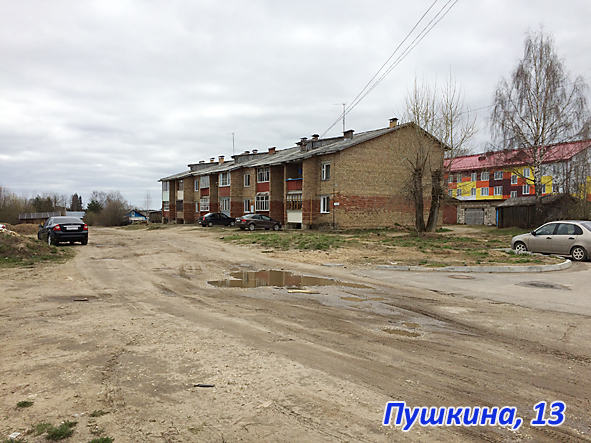 БЫЛО
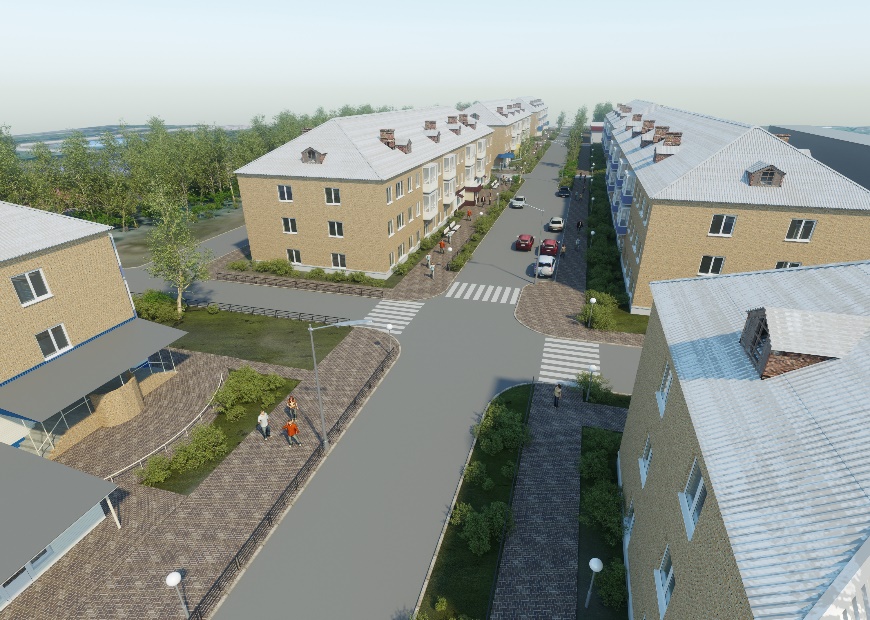 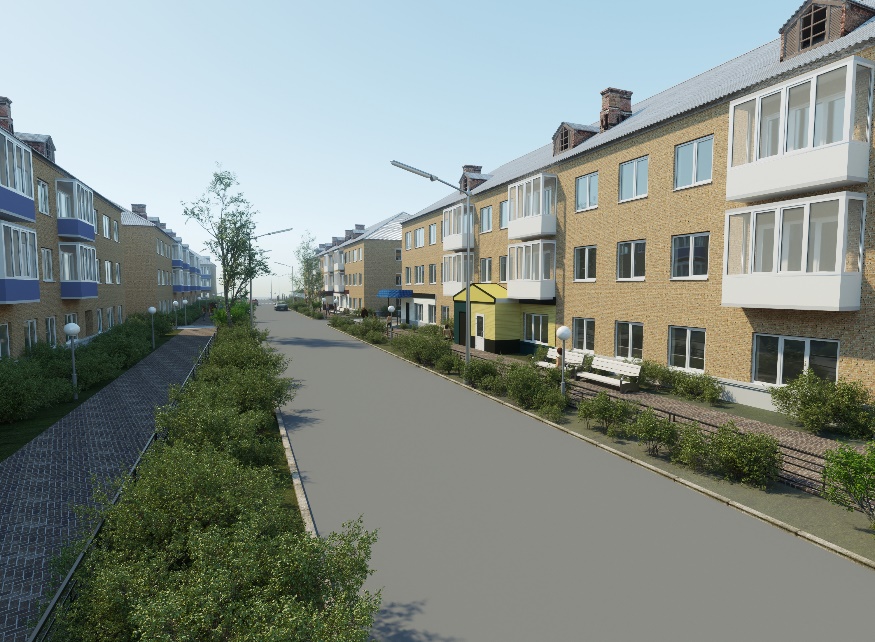 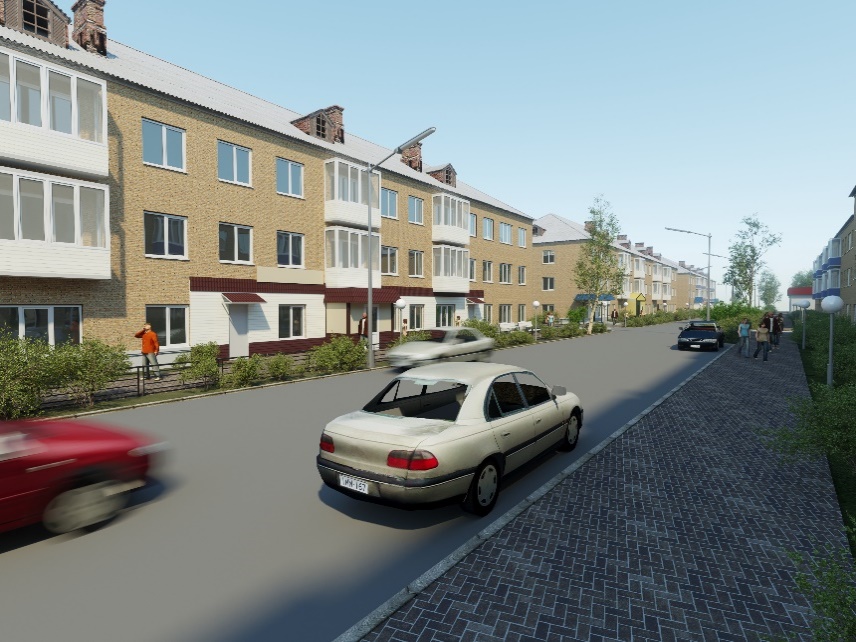 СТАЛО
ОКТЯБРЬ 2017 ГОДА
ГРАФИК РЕАЛИЗАЦИИ ПРОЕКТОВ
12
проектирование
Строительно-монтажные работы 
Закуплено оборудование 
и племскот
АГРОПРОМЫШЛЕННЫЙ 
ПАРК
РК, ОМСУ
ФРМ
Корпорация МСП
проектирование
Строительно-монтажные
работы
МЕХАНИЧЕСКИЙ ЗАВОД
ФРМ
РК, ОМСУ
МОДЕРНИЗАЦИЯ 
БЕТОННО-СМЕСИТЕЛЬНОГО 
ЗАВОДА
Закупка и монтаж оборудования
РК, ОМСУ
5 шагов
благоустройства
ремонт дворовых 
территорий
Благоустройство
ремонт дворовых 
территорий
Благоустройство
ремонт дворовых территорий
Благоустройство
КОМФОРТНАЯ ГОРОДСКАЯ 
СРЕДА
ФЦП
2022
2019
2017
2020
2018
ПЛАНИРУЕМЫЕ РЕЗУЛЬТАТЫ РЕАЛИЗАЦИИ ПРОГРАММЫ
13
МОНОПРЕДПРИЯТИЕ
БЮДЖЕТ
2017-2025 гг.
МСП (ТОРГОВЛЯ)
2019
МСП (ПРОЧЕЕ)
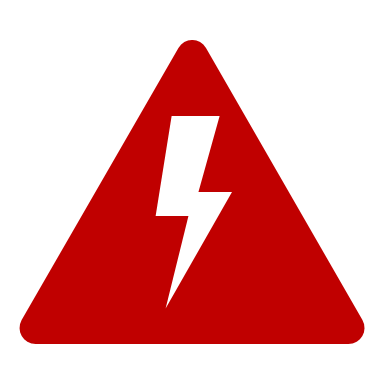 АГРОПАРК
ПРОЧИЕ
200
223
СТРУКТУРА ЗАНЯТЫХ 
(чел.)
4010 чел.
4002 чел.
всего
всего
17 млн. руб.
СТРУКТУРА ДОХОДОВ 
БЮДЖЕТА (тыс. руб.)
46,5 млн. руб.
НДФЛ
2017-2025 гг.
ЕСХН
ПРОЧИЕ
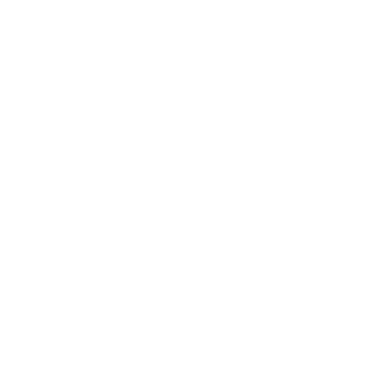 ИМУЩЕСТВЕННЫЕ
НАЛОГИ
ОБРАЗ БУДУЩЕГО 
ЖЕШАРТ 2025 год
БЕЗОПАСНЫЙ ГОРОД
14
ГРАЖДАНИН
БЕЗОПАСНЫЙ ГОРОД
ПОНЯТНЫЕ ПРАВИЛА ВЕДЕНИЯ БИЗНЕСА
ВОЗМОЖНОСТЬ ФИЗИЧЕСКОГО 
И ИНТЕЛЕКТУАЛЬНОГО РАЗВИТИЯ
ПОНЯТНЫЕ ПРАВИЛА ВЕДЕНИЯ БИЗНЕСА
ПОДДЕРЖКА ИНИЦИАТИВ
ПОДДЕРЖКА ИНИЦИАТИВ
ГОСУДАРСТВЕННО-ЧАСТНОЕ ПАРТНЕРСТВО
ГОСУДАРСТВЕННО-ЧАСТНОЕ ПАРТНЕРСТВО
ВОВЛЕЧЕННОСТЬ
СОВРЕМЕННАЯ ГОРОДСКАЯ СРЕДА И ИНФРАСТРУКТУРА
ВОВЛЕЧЕННОСТЬ
СТАВКА НА ЭКОЛОГИЮ
ПЕРСОНАЛЬНЫЙ 
МЕДИЦИНСКИЙ СЕРВИС
ПРОЕКТНОЕ УПРАВЛЕНИЕ
ПРОЕКТНОЕ УПРАВЛЕНИЕ
КАЖДЫЙ ЧЕТВЕРТЫЙ ЗАНЯТ В МСП
Республики Коми и Архангельской области
ВЕДУЩИЙ АГРОПРОМЫШЛЕННЫЙ ПАРК
УДАЛЕННЫЙ ДОСТУП К 
МИРОВОЙ КУЛЬТУРЕ
ЛИДЕР ФАНЕРНОГО ПРОИЗВОДСТВА РОССИИ
ЖЕШАРТ
ИННОВАЦИОННЫЕ 
ПРЕДПРИЯТИЯ 
И РАБОЧИЕ МЕСТА
ИНТЕРНЕТ ВЕЩЕЙ
ВЛАСТЬ
БИЗНЕС
УПРАВЛЯЮЩИЙ СОВЕТ ПРОГРАММЫ
«КОМПЛЕКСНОЕ РАЗВИТИЕ МОНОГОРОДА ЖЕШАРТА»
15
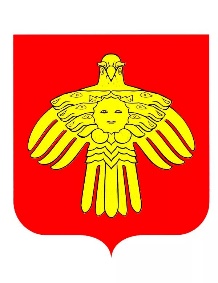 Куратор программы
Герасимов Н.Н.
Заместитель Председателя Правительства Республики Коми
Председатель Управляющего Совета
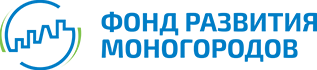 Руководитель программы
Штраух Ю.Д.
Руководитель Администрации ГП «Жешарт»
Заместитель председателя Управляющего Совета
Демченко А.В.
Линейный менеджер ФРМ
Заместитель председателя
Члены управляющего Совета
Колбасюк Н.П.
Карпова А.Д.
Кутишенко Д.С. 
Дуюнов В.Н.
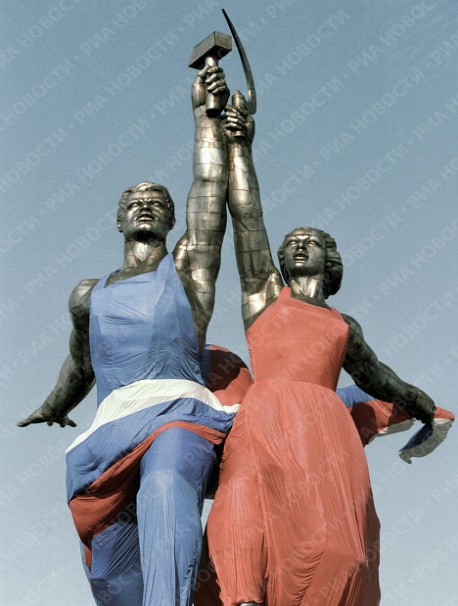 Руководители проектов
15
КОМАНДА ГОРОДА ЖЕШАРТ
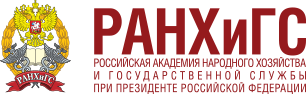 16
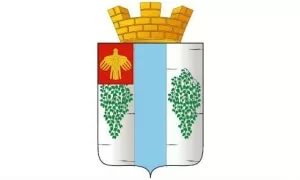 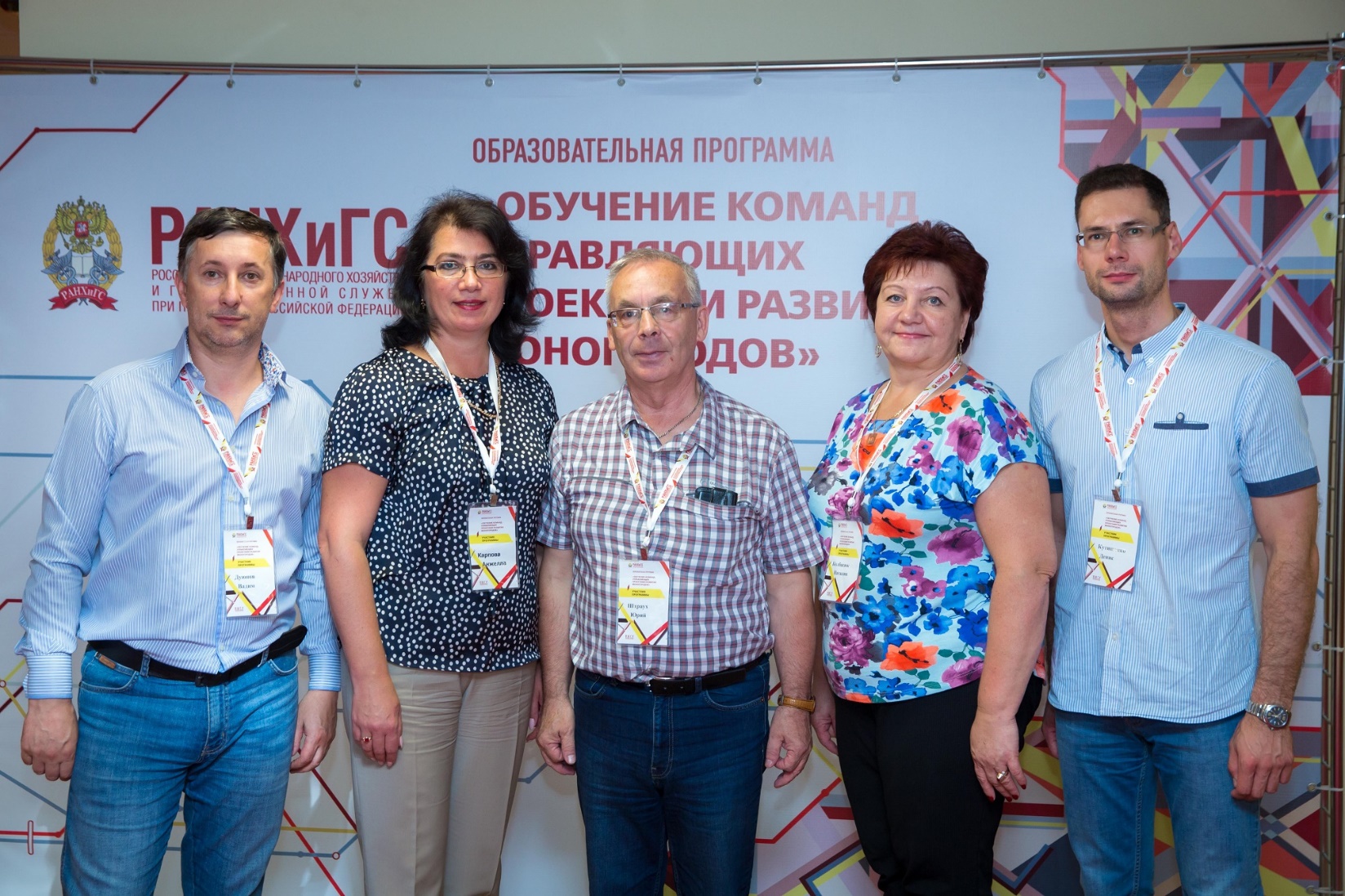 ШТРАУХ Юрий Давыдович 
Руководитель администрации 
пгт.  Жешарт
КОЛБАСЮК Наталия Павловна 
Первый заместитель министра 
сельского хозяйства и потребительского 
рынка Республики Коми
КАРПОВА Анжелла Джемалиевна 
Заместитель Руководителя 
администрации МР «Усть-Вымский»
ДУЮНОВ Вадим Николаевич 
Генеральный директор ООО «Жешарт-Органик»
КУТИШЕНКО Денис Сергеевич 
Заместитель Генерального директора 
ООО «Жешартский ЛПК»
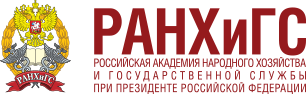 Администрация городского поселения 
ЖЕШАРТ 
Республика Коми
пгт. Жешарт, ул. Мира, д. 11
тел. +7 (82134) 4-97-28
E-mail: gpzheshart@yandex.ru
ПРИЛОЖЕНИЯ
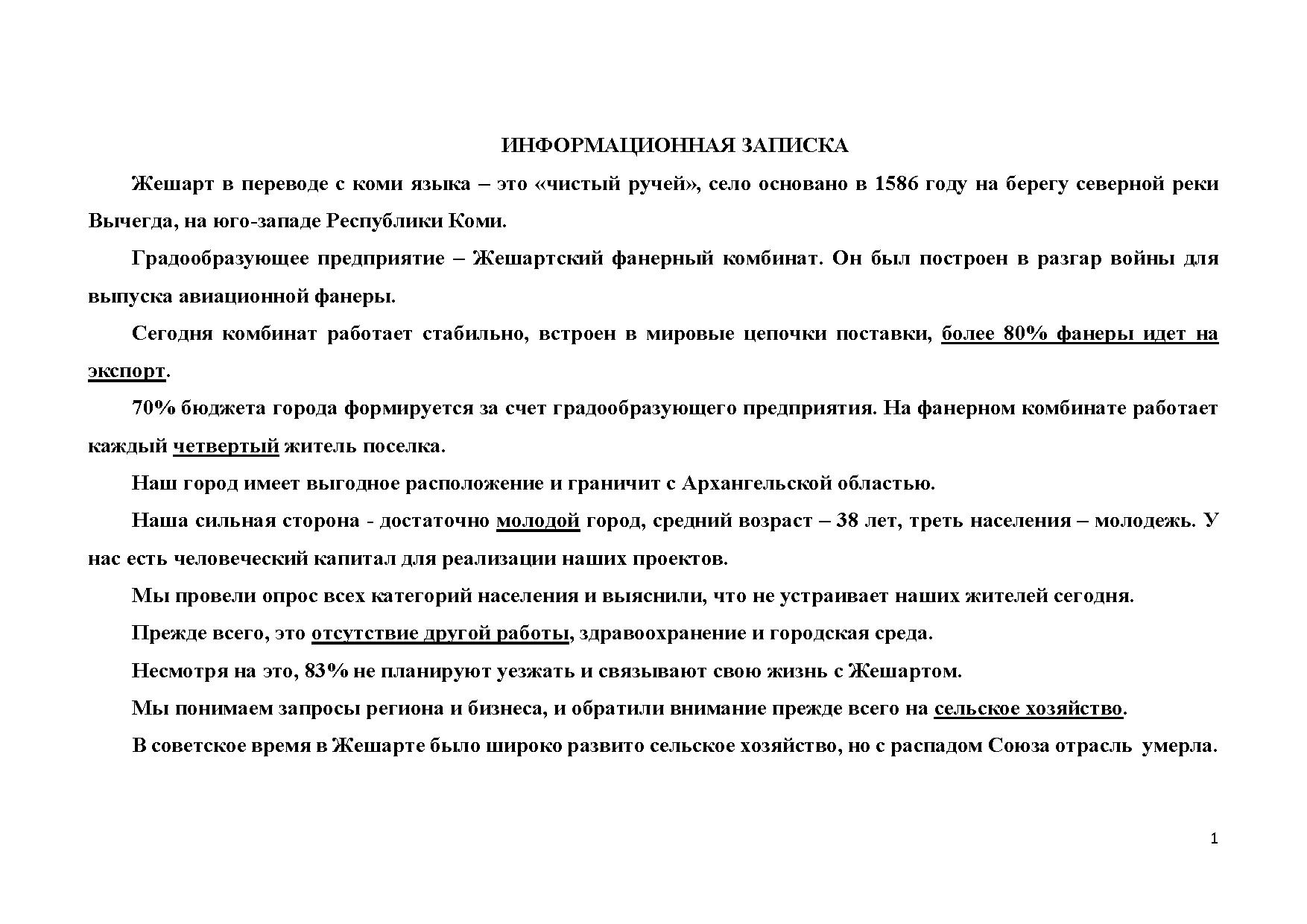 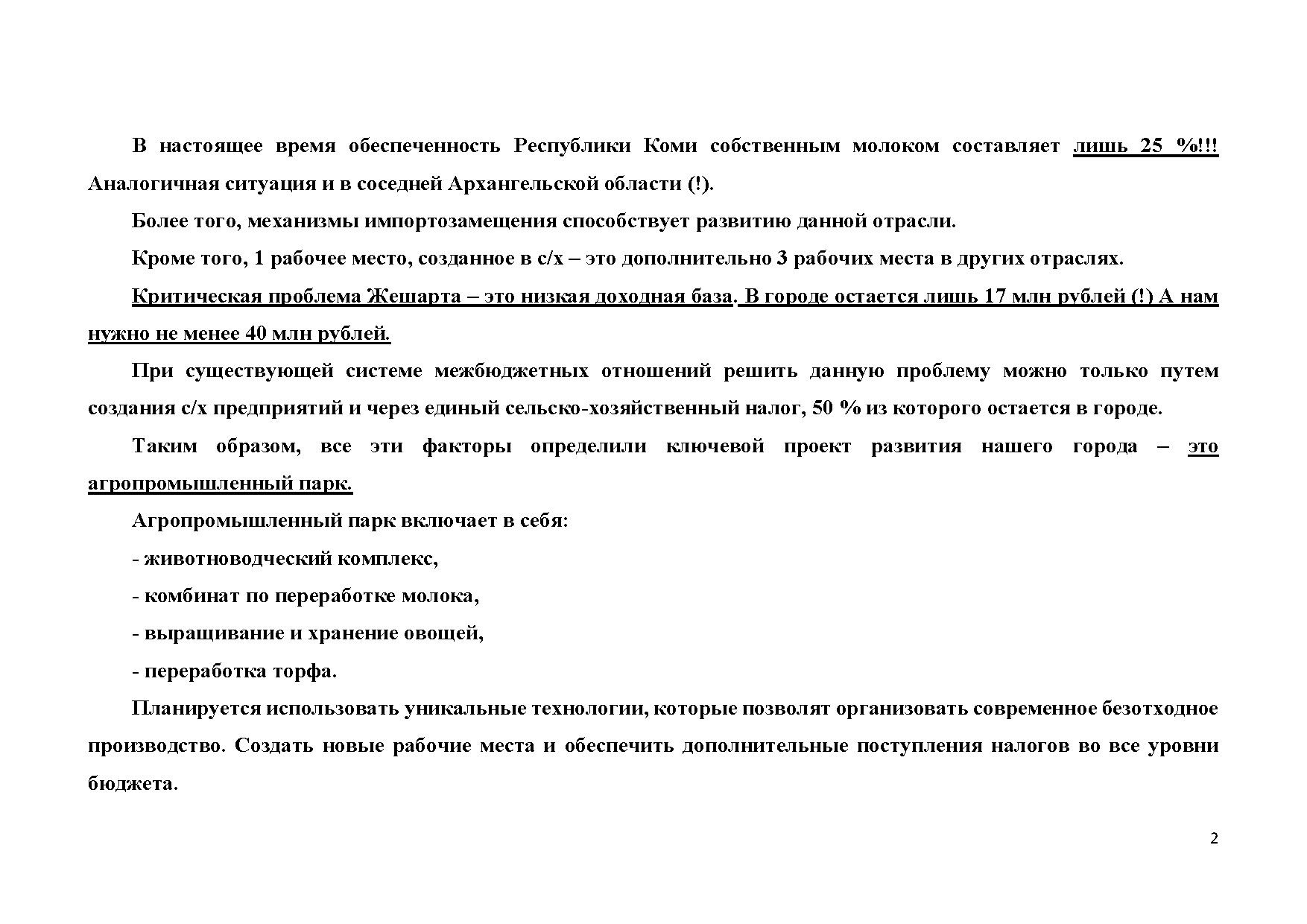 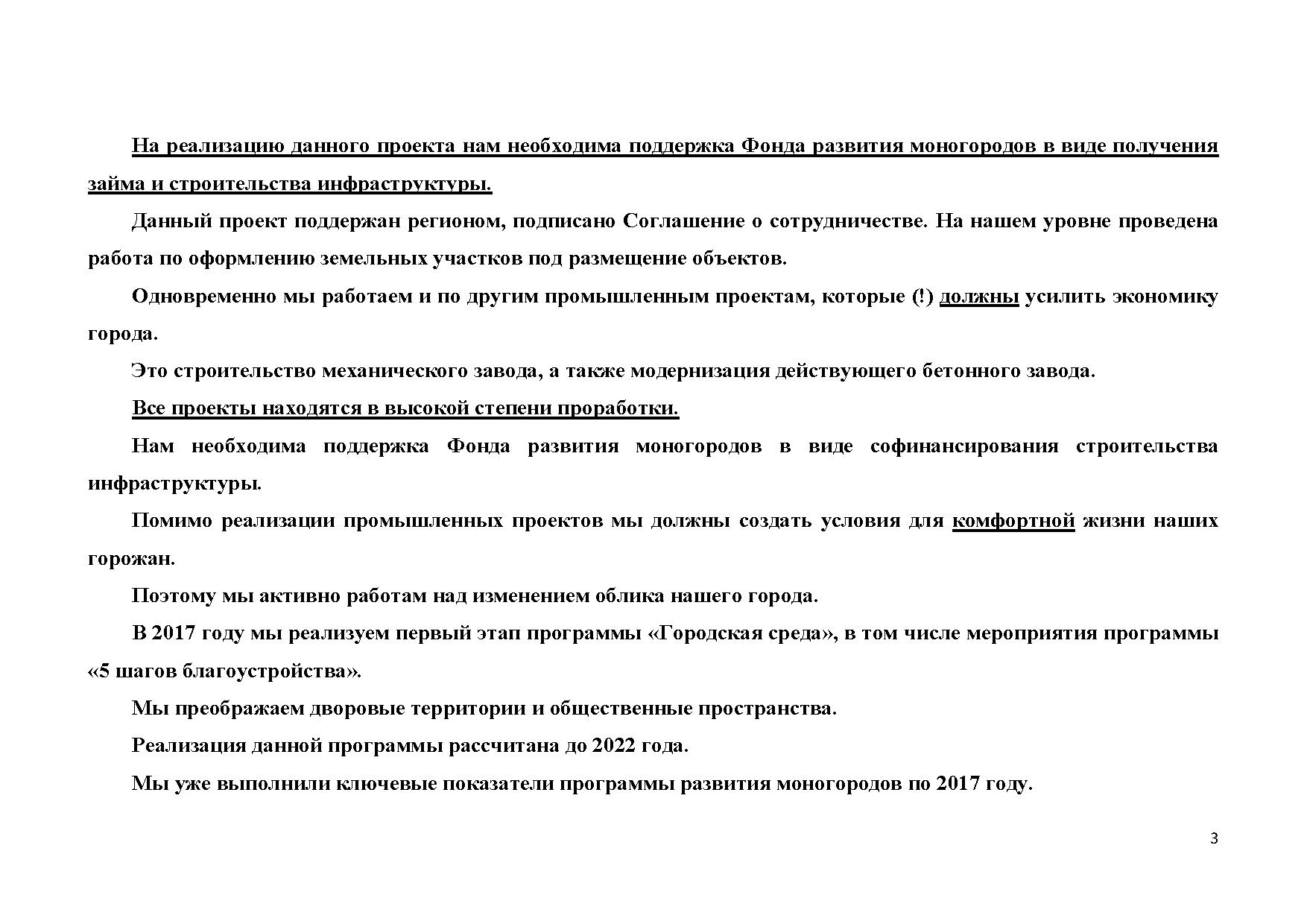 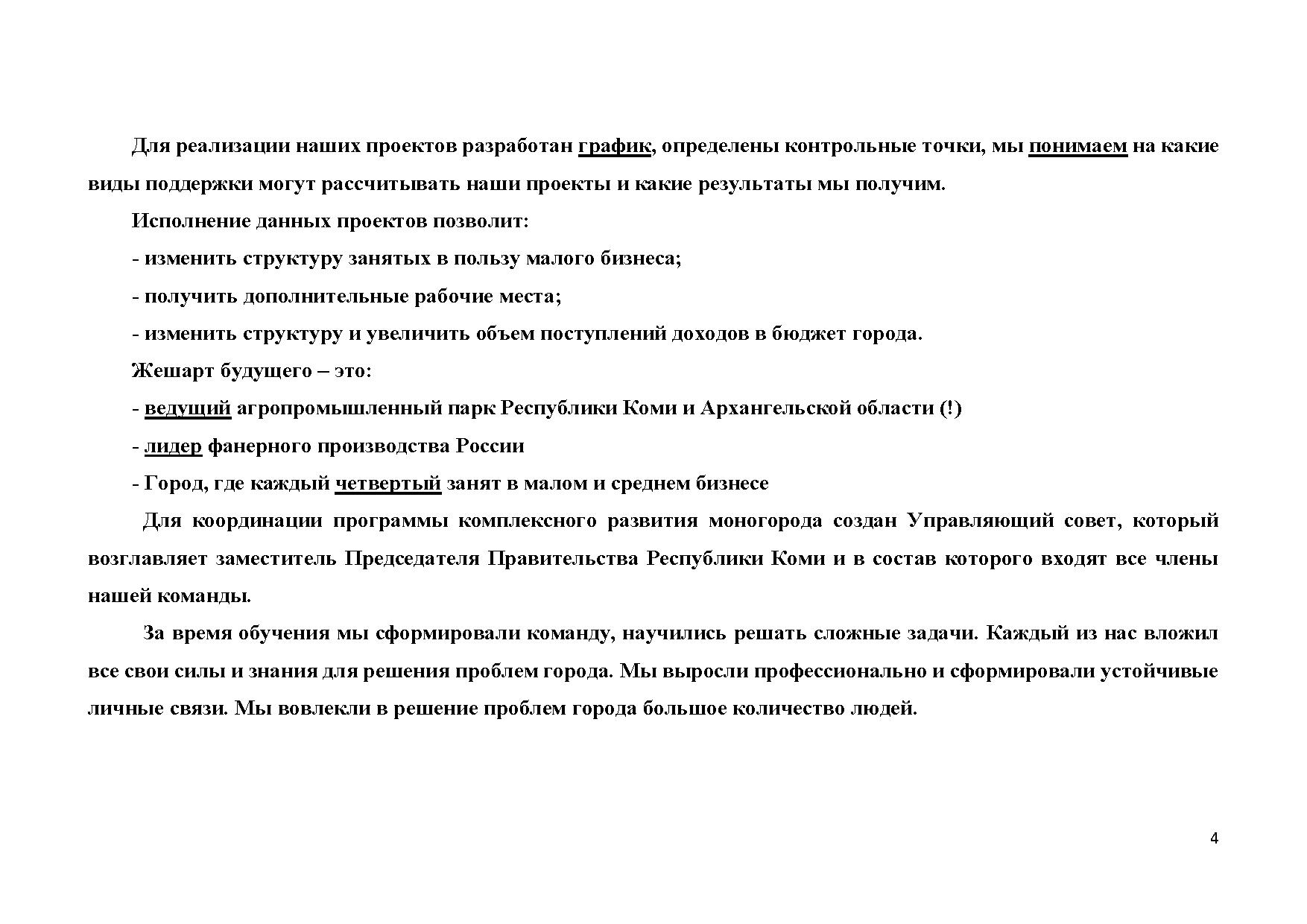 SWOT
СИЛЬНЫЕ СТОРОНЫ
СЛАБЫЕ СТОРОНЫ
▪ Резерв электрических мощностей (7 МВт)
▪ Наличие газопровода
▪ Пересечение транспортных путей (ж.д. Москва-Воркута,    
   региональная автодорога Яренск-Сыктывкар)  
▪ Сильный человеческий капитал (дети, спорт, учителя)
▪ Наличие свободных земель C/Х категории 
▪ Развитая социальная инфраструктура
▪ Отсутствие других крупных промышленных предприятий 
▪ Ограниченность доступа новых крупных предприятий к 
   водоснабжению и водоотведению
▪ Низкая доходная база поселения
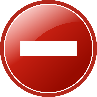 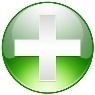 ЖЕШ АРТ
 Республика Коми
ВОЗМОЖНОСТИ
УГРОЗЫ
▪ Банкротство градообразующего предприятия  
▪ Зависимость всех сфер деятельности от градообразующего        
   предприятия 
▪ Моральный и физический износ материальной технической 
   базы (дороги, поселковые инженерные коммуникации);
▪ Отток молодежи и квалифицированных кадров в   
   региональную столицу и другие регионы (10 % за 5 лет)
▪ Ухудшение экологической ситуации
▪ Наличие минерально-сырьевого и С/Х потенциала 
   (торф, кварцевые пески, тугоплавкие глины)
▪ Возможность образовать агломерацию с соседними  
   сельскими поселениями 
▪ Доступ к региональному рынку сбыта С/Х продукции и  
  логистика 
▪ Наличие древесных отходов градообразующего    
   предприятия (щепа, шлифпыль)
▪ Наличие дикорастущих ягод и грибов
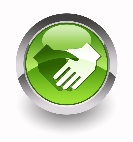 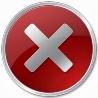 23
БЮДЖЕТ ДОМОХОЗЯЙСТВ, рублей в месяц
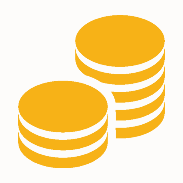 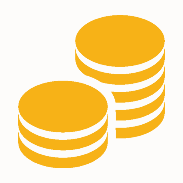 РАСХОДЫ НА ДУШУ НАСЕЛЕНИЯ
ДОХОДЫ НА ДУШУ НАСЕЛЕНИЯ
360 млн
22921
4500
руб.
руб.
3000
19920
руб.
руб.
руб.
руб.
руб.
руб.
ПОТРЕБЛЕНИЕ
ВЫПЛАЧЕННЫЕ 
ТРАНСФЕРЫ
ИМУЩЕСТВЕННЫЙ ДОХОД
(плата за сдачу жилья и пр.)
ТРУДОВОЙ ДОХОД
ПРОЧИЕ ДОХОДЫ
ПОЛУЧЕННЫЕ ТРАНСФЕРЫ
(пенсия, пособия и пр.)
2000
14520
3400
руб.
руб.
руб.
ПОКУПКА ТОВАРОВ
СБЕРЕЖЕНИЯ
ОПЛАТА УСЛУГ
НЕРАСПРЕДЕЛЕННЫЙ ДОХОД
руб.
руб. в год
ТРАТИТСЯ ЗА ПРЕДЕЛАМИ ГОРОДА
24
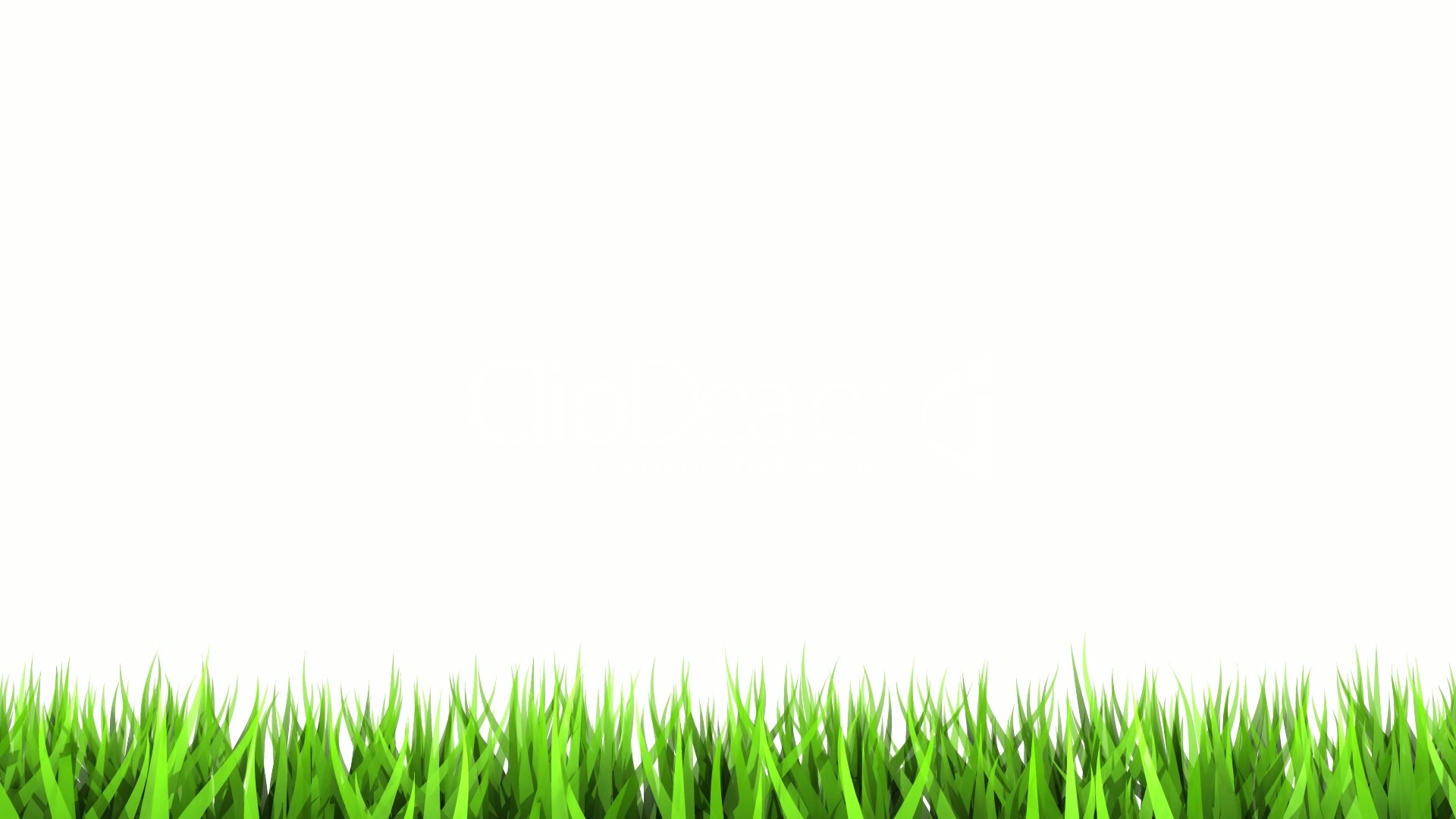 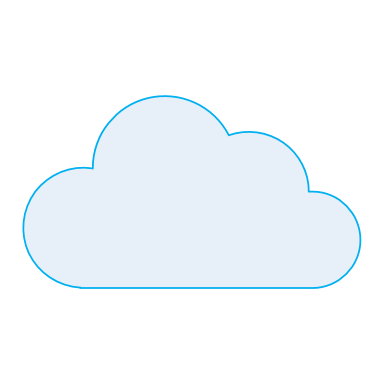 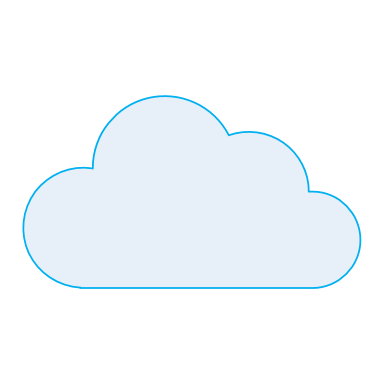 ПРОЕКТЫ НОВЫХ МСП
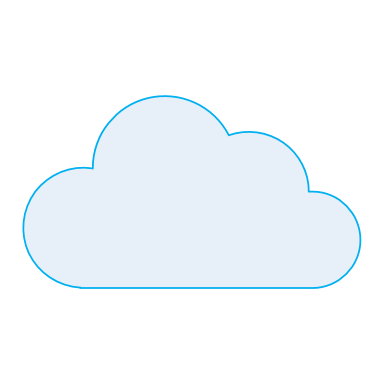 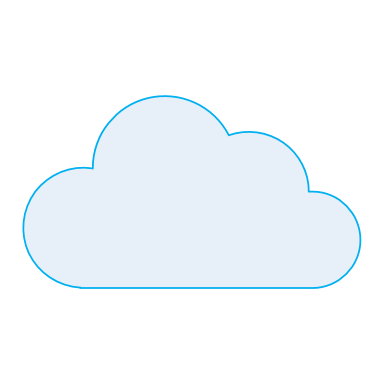 Производство гидропонных 
зеленых кормов
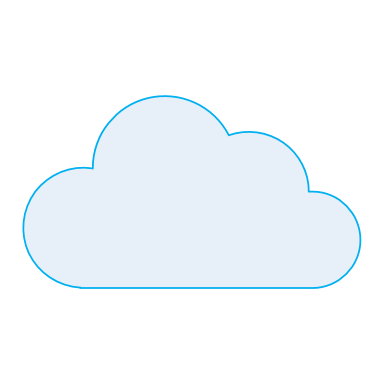 СТО
МСП косметологических услуг
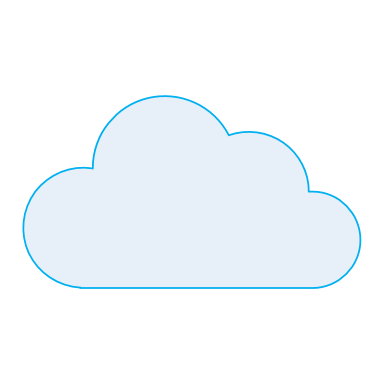 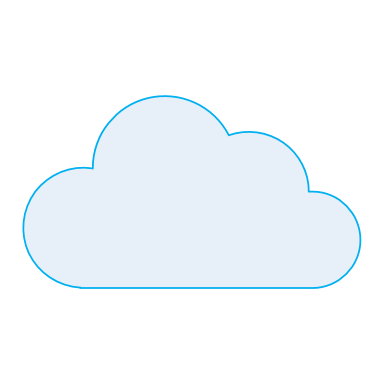 Дополнительные дошкольные  
образовательные услуги
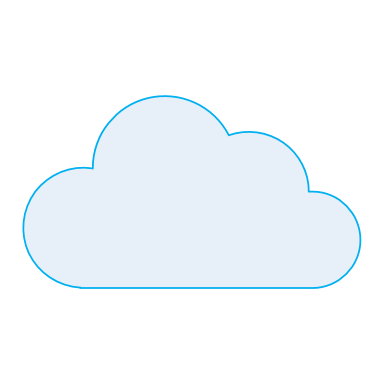 МСП семейного отдыха
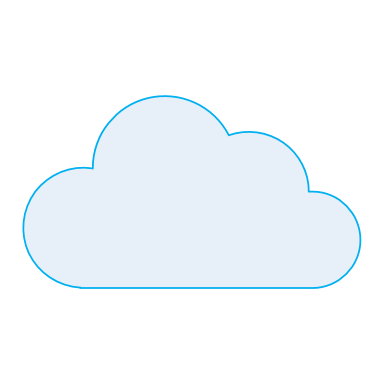 Ритуальные услуги
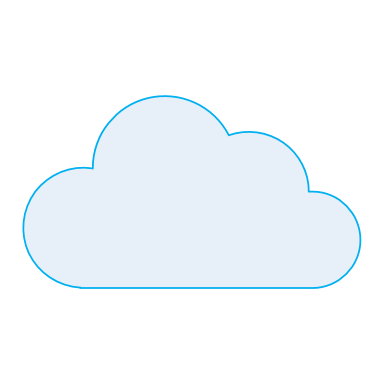 Создание класса английского языка
Гостиница и база
 отдыха
Тир, стенды и стрелковый клуб
Развитие кинотеатра 
и сопутствующих услуг
Запрос
Запрос
Запрос
Запрос
Заинтересованные лица
Заинтересованные лица
25
Стимулирование предпринимательской активности
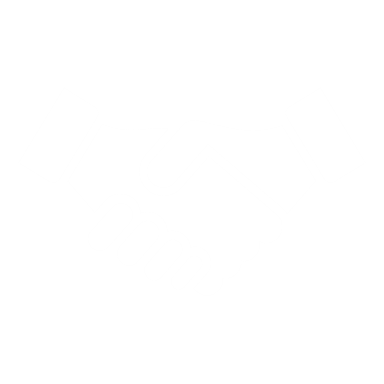 26
Резюме Проекта. Общее описание Проекта
27
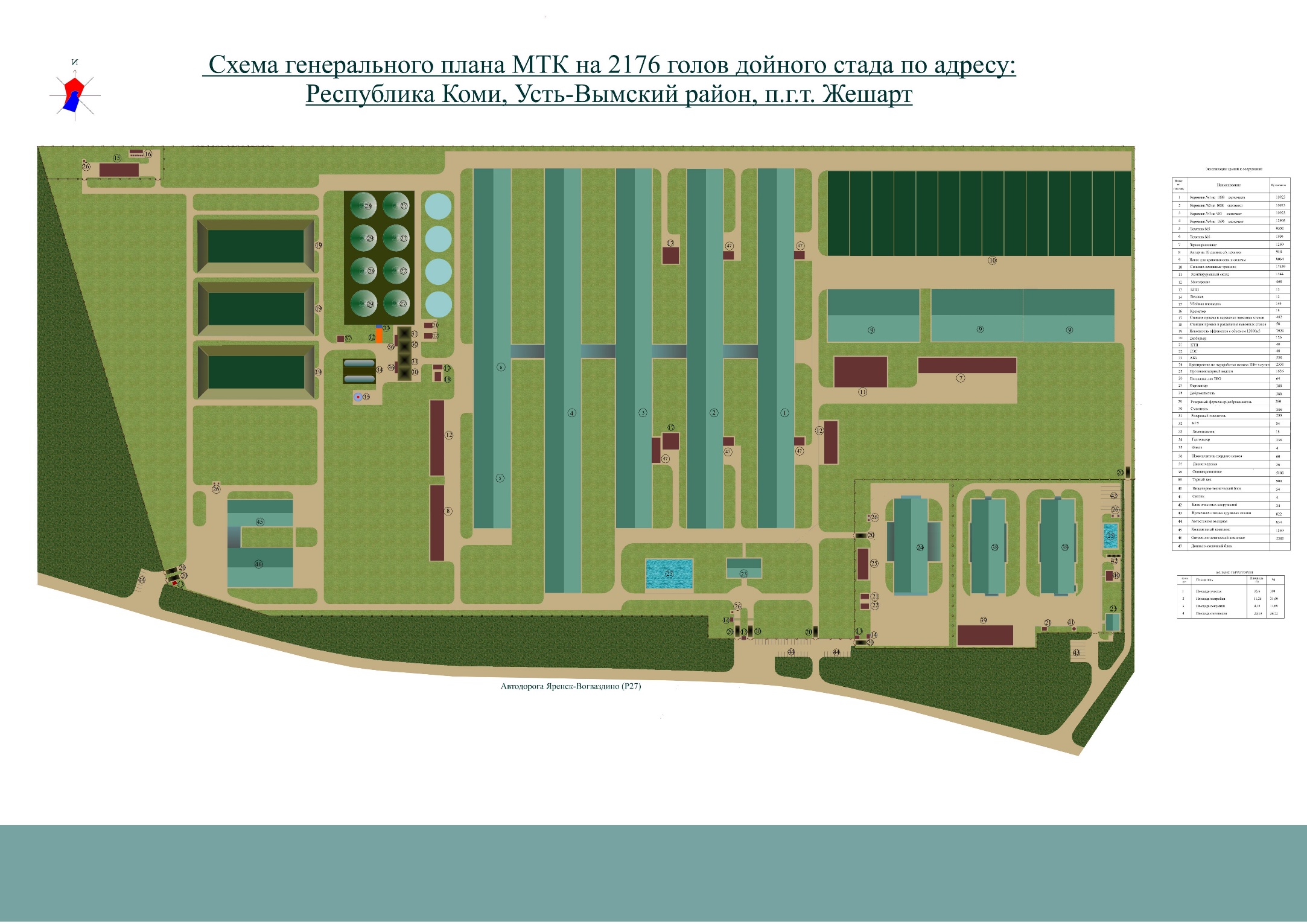 28
ТЕКУЩЕЕ СОСТОЯНИЕ ПРОЕКТА
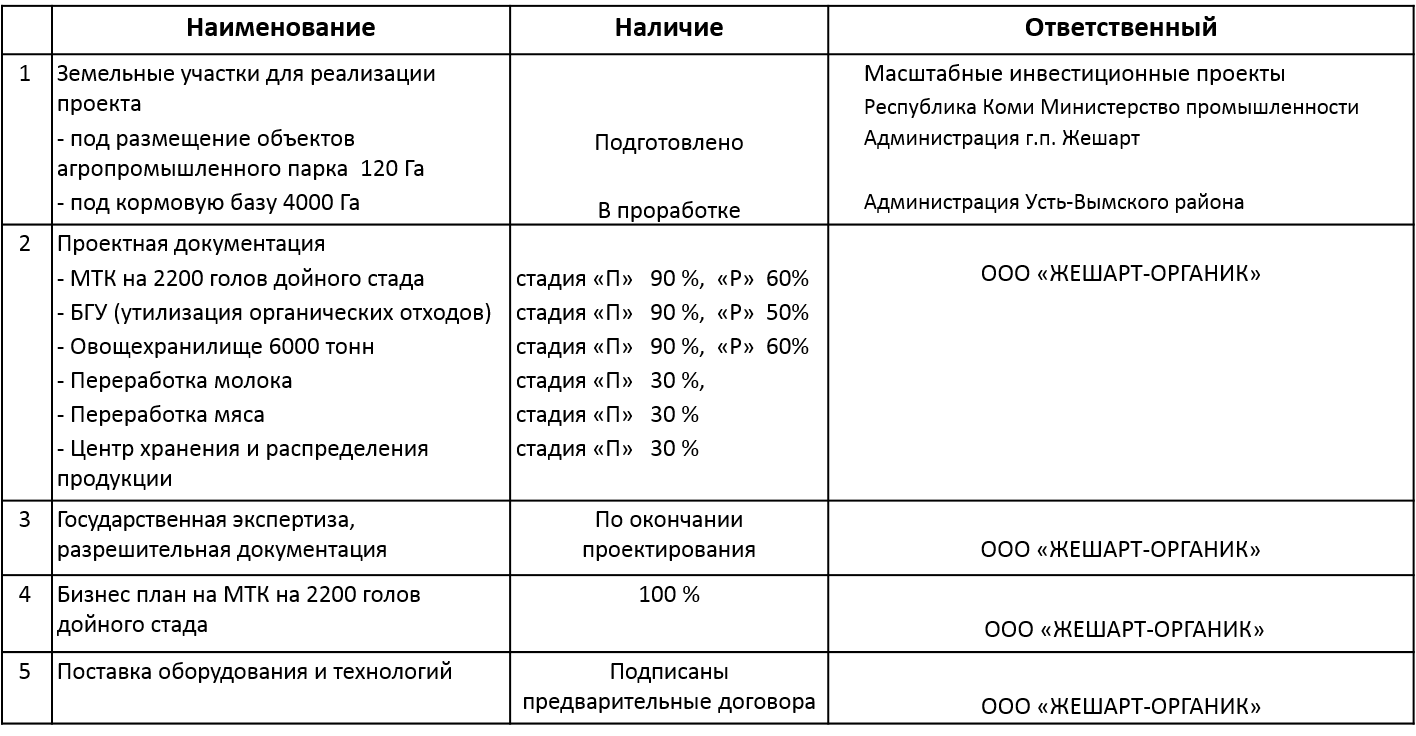 29
КЛЮЧЕВЫЕ ПОКАЗАТЕЛИ ЖИВОТНОВОДЧЕСКОГО КОМПЛЕКСА
30
Карта заинтересованных сторон
Влияние
+1
-1
+3
-3
-2
+2
ИНИЦИАТОР
ИНВЕСТОР
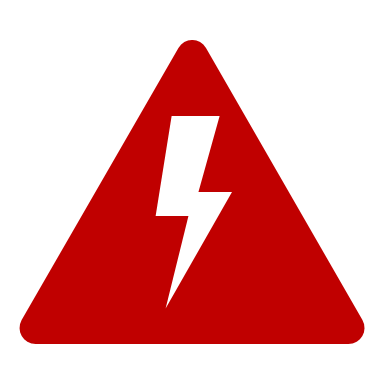 ФЕДЕРАЛЬНАЯ ВЛАСТЬ
Фонд развития моногородов
Республиканская власть
ЖИТЕЛИ БЛИЗЛЕЖАЩИХ ДОМОВ
Органы местного самоуправления
МОЛОКОЗАВОДЫ региона
Проактивность
ПОДРЯДНЫЕ  ОРГАНИЗАЦИИ
2
2
ЭНЕРГОСНАБЖАЮЩИЕ ОРГАНИЗАЦИИ региона
БАНКИ
АРЕНДАТОРЫ С/Х ЗЕМЕЛЬ поселения
Реагирование
1
1
ФЕРМЕРЫ района
БЮДЖЕТНЫЕ УЧРЕЖДЕНИЯ, потребляющие молоко и овощи
МОНОПРЕДПРИЯТИЕ
БИЗНЕС, торгующий молоком и овощами
31
Заинтересованность
КЛЮЧЕВЫЕ ЗАИНТЕРЕСОВАННЫЕ СТОРОНЫ ПРОЕКТА
ФЕДЕРАЛЬНАЯ ВЛАСТЬ
СНИЖЕНИЕ МОНОЗАВИСИМОСТИ
ФОНД РАЗВИТИЯ МОНОГОРОДОВ
ДИВЕРСИФИКАЦИЯ ЭКОНОМИКИ ПОСЕЛЕНИЯ 
И НОВЫЕ РАБОЧИЕ МЕСТА
РЕГИОНАЛЬНАЯ 
ВЛАСТЬ
Увеличение уровня самообеспеченности региона молочной продукцией на 30 %, овощами на 24 % пополнение бюджета (ЕСХН, НДФЛ), перераспределение дотаций
Агропромышленный парк
ОРГАНЫ МЕСТНОГО САМОУПРАВЛЕНИЯ
Рост поступлений в бюдже (ЕСХН, НДФЛ), развитие поселения, замещение дотаций доп. доходами
ПОЛОЖИТЕЛЬНАЯ РЕПУТАЦИЯ, ИМИДЖ
ПОЛУЧЕНИЕ ПРИБЫЛИ ОТ РЕАЛИЗАЦИИ ПРОЕКТА
ИНИЦИАТОР проекта
СКОРОСТЬ ОБОРАЧИВАЕМОСТИ КАПИТАЛА
ИНВЕСТОР
ПОДРЯДНЫЕ ОРГАНИЗАЦИИ
ПОЛУЧЕНИЕ ЗАКАЗА И ПОЛУЧЕНИЕ ПРИБЫЛИ
32
ЗАИНТЕРЕСОВАННЫЕ ЛИЦА
ДОПОЛНИТЕЛЬНЫЕ ВОЗМОЖНОСТИ КРЕДИТОВАНИЯ БИЗНЕСА И НАСЕЛЕНИЯ
БАНКИ
РЫНОК СБЫТА СЫРОГО МОЛОКА, С/Х ПРОДУКЦИИ
ФЕРМЕРЫ района
ЭНЕРГОСНАБЖАЮЩИЕ ОРГАНИЗАЦИИ региона
РАСШИРЕНИЕ РЫНКА СБЫТА ЭНЕРГИИ
НЕЗАИНТЕРЕСОВАННЫЕ ЛИЦА
Агропромышленный парк
ЖИТЕЛИ 
БЛИЗЛЕЖАЩИХ ДОМОВ
УХУДШЕНИЕ ЭКОЛОГИИ И ОКРУЖАЮЩЕЙ СРЕДЫ
МОЛОКОЗАВОДЫ 
РЕГИОНА
ПОЯВЛЕНИЕ КРУПНОГО КОНКУРЕНТА
АРЕНДАТОРЫ С/Х ЗЕМЕЛЬ поселения
ПРЕКРАЩЕНИЕ АРЕНДЫ И ИЗЪЯТИЕ ЗЕМЕЛЬНОГО УЧАСТКА
33
КАРТА РИСКОВ КЛЮЧЕВОГО ПРОЕКТА
①
⑥
⑧
④
⑤
⑦
⑨
⑩
④
②
34
РЕЕСТР РИСКОВ КЛЮЧЕВОГО ПРОЕКТА (1/2)
35
РЕЕСТР РИСКОВ КЛЮЧЕВОГО ПРОЕКТА (2/2)
36
ПОДДЕРЖИВАЮЩАЯ СТАВКА. ПРОЕКТНЫЕ ИДЕИ
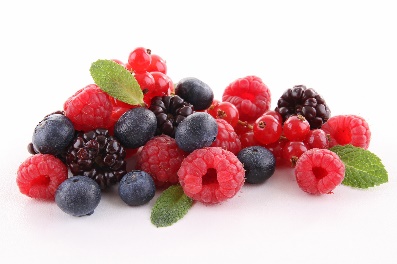 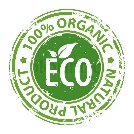 ПРОИЗВОДСТВО ОРГАНИЧЕСКОГО 
УДОБРЕНИЯ «ВЭРВА-БИО»
ПЕРЕРАБОТКА ДИКОРОСОВ
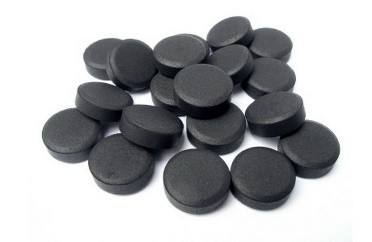 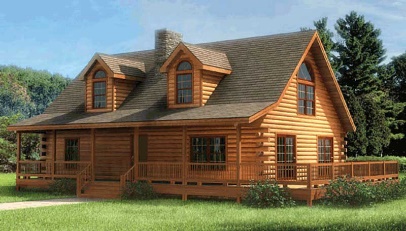 МИНИЗАВОД ПО ПРОИЗВОДСТВУ 
АКТИВИРОВАННОГО УГЛЯ
ДЕРЕВЯННОЕ ДОМОСТРОЕНИЕ
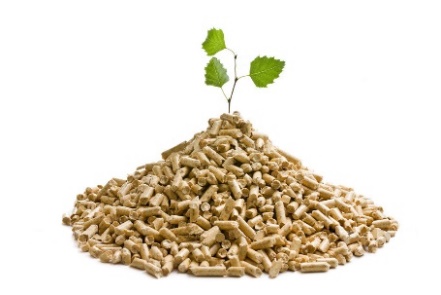 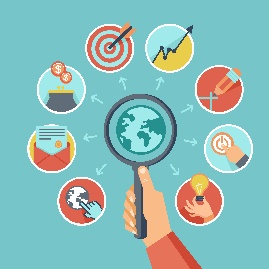 РАЗВИТИЕ СЕКТОРА МСП
ПРОИЗВОДСТВО ПЕЛЛЕТОВ
37
ОБРАЗ БУДУЩЕГО ЖЕШАРТ 2025 год
Изменение структуры доходов бюджета
Сокращение влияния монопредприятия на поселение  
Агропромышленный парк создаст 
сопутствующие бизнесы
Обучение высококвалифицированных кадров 
Выполняем запрос региона по увеличению уровня 
самообеспеченности молоком, молочными 
продуктами на               и овощей на   
Ввод в оборот земель С/Х назначения
ВЕДУЩИЙ АГРОПРОМЫШЛЕННЫЙ 
ЦЕНТР РЕСПУБЛИКИ КОМИ
ЛИДЕР ФАНЕРНОГО ПРОИЗВОДСТВА 
РОССИИ
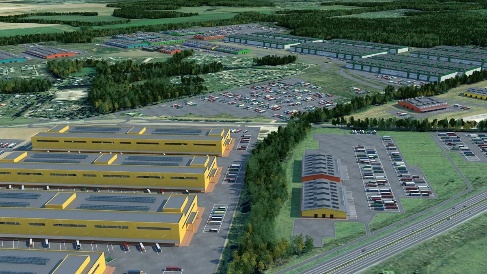 24 %
30 %
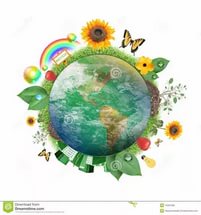 4000 га
Строительство полигона ТБО в поселении
ГОРОД С ХОРОШЕЙ ЭКОЛОГИЕЙ
Развитие экологических производств
Программа модернизации производства на 
монопредприятии и сокращение вредных выбросов
Внутрипоселковые дороги, 
Строительство жилья (улучшение жилусловий)
Благоустройство территории поселения, 
создание комфортных условий 
Создание инфраструктуры для ИЖС
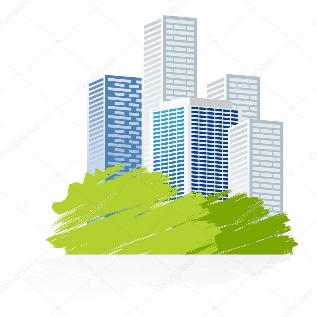 СОВРЕМЕННАЯ ГОРОДСКАЯ СРЕДА
И ИНФРАСТРУКТУРА
38
ВАЛОВЫЙ ГОРОДСКОЙ ПРОДУКТ к 2025 ГОДУ
 (млн. руб.)
АГРОПРОМЫШЛЕННЫЙ 
ПАРК
МСП (другие)
МСП (торговля)
МСП (другие)
МСП (торговля)
2017-2025 гг.
МОНОПРЕДПРИЯТИЕ
МОНОПРЕДПРИЯТИЕ
11,275 млрд. руб.
6 млрд руб.
39
ЖЕШАРТ 2025 года – город нового формата
ИННОВАЦИОННЫЕ ПРЕДПРИЯТИЯ 
И РАБОЧИЕ МЕСТА
МЕДИЦИНСКИЙ 
СЕРВИС
ЭКОЛОГИЯ И
ЭНЕРГОСБЕРЕЖЕНИЕ
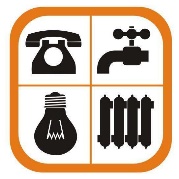 ЖЕШАРТ
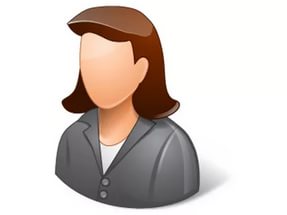 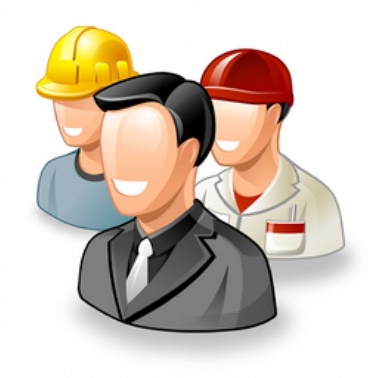 БЕЗОПАСНЫЙ 
ГОРОД
СОВРЕМЕННАЯ ИНФРАСТРУКТУРА 
ИНТЕРНЕТ ВЕЩЕЙ
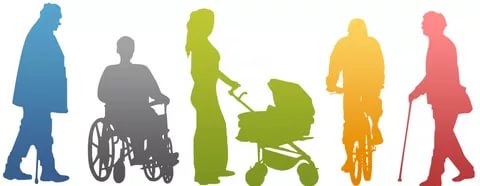 2025
КРАСИВЫЙ И КОМФОРТНЫЙ
 ГОРОД
ДОСТУП К 
МИРОВОЙ КУЛЬТУРЕ
ВОЗМОЖНОСТЬ ФИЗИЧЕСКОГО 
И ИНТЕЛЕКТУАЛЬНОГО РАЗВИТИЯ
40
МЕРЫ ГОСУДАРСТВЕННОЙ ПОДДЕРЖКИ
41